Sharing Experience on Quality  Assurance in Higher Education          (Round-2):  
Thailand  Perspective and Lessons for Bangladesh
Quality is not an act. It is a habit.-               Aristotle 

 Presented By:Professor Dr.Muhammad Mahboob Ali
Director, IQAC, Daffodil International University  
Presented on:2nd December,2015 at QAU,UGC
1
Acknowledgement 
Government of Bangladesh
Ministry of Education
University Grants Commission, Bangladesh
World Bank
Higher Education Quality Enhancement Project
Asian Institute of Technology,Extension,Thailand
Prof. Dr. Mesbashuddin Ahmed
Prof. Dr. Sanjoy Kumar Adhikary
Prof. Dr. M.Abul Kashem
2
Time Period: From  18  to 29 November 2015  at  AIT extension , Thailand

                 Total Participants : 18
As an operational activites,15 Directors and Additional Directors of IQAC and 3 officials from QAU,UGC and HEQEP professionally are trained at AIT Extension for 12 days for developing IQA under Round-2 Universities
Initials of the Participants name:                         MMA, QSH,AD,MNI,MA, TPB,                                MMR,  SNA, MTIM, MNI,SMKA,DNRP,                              AKMA, MMR,MTH,JP,MMH,GCR
3
Prelude
Government of Bangladesh set super goal to develop quality education at higher institutions-Vision 2021;
4
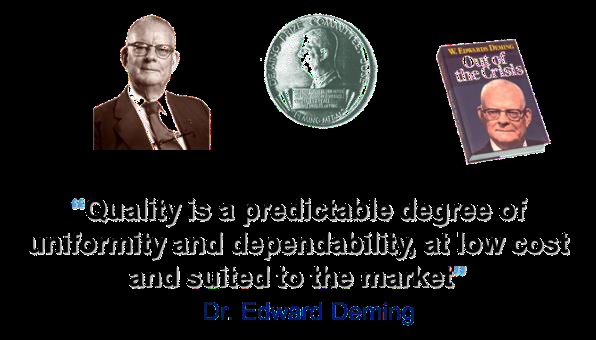 Thai Qualifications Framework (TQF) for Higher Education
6
Thai Qualifications Framework (TQF) for Higher Education
Quality assurance system at Higher Education:   Administrative and procedural activities executed so that requirements and goals for higher education or activity will be properly fulfilled.
Internal Quality Assessment   - Assessors are appointed by the Institutions (Registered by      Higher Education Commission) at Thailand.
External Quality Assessment  - Assessors are appointed by the Office or National Education 
Standards and Quality Assessment (ONESQA) at Thailand.
7
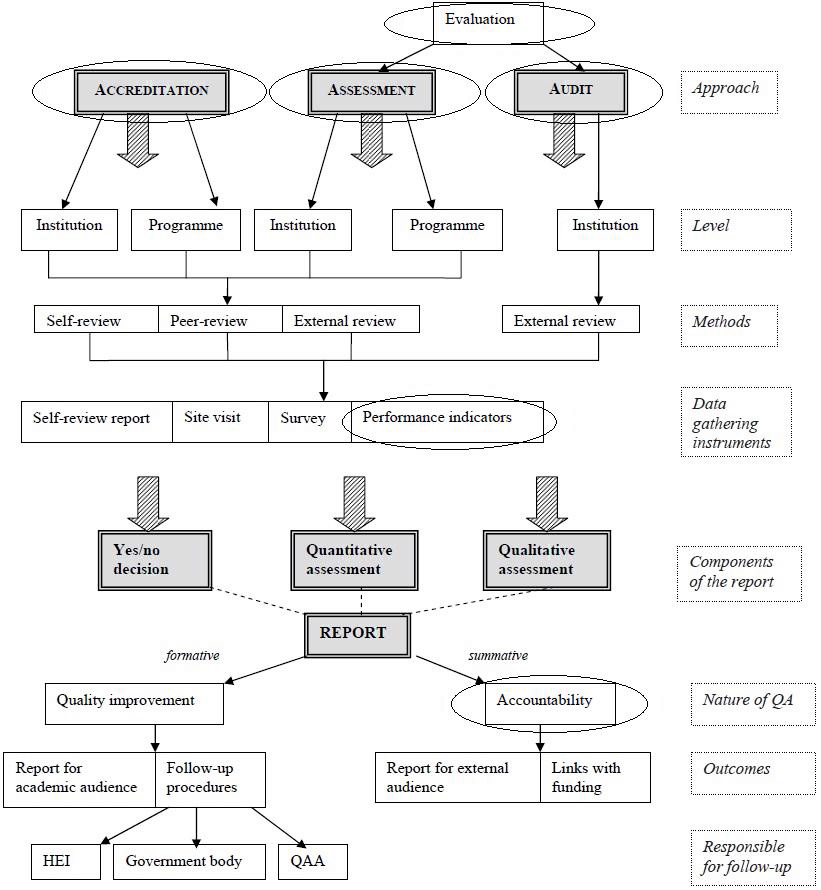 Elements of QAS in HE
Andrea Bernhard: Quality Assurance  in an International   Higher Education Area
8
Bloom's  Taxonomy(NEW VESION):
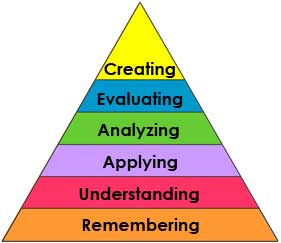 http://ww2.odu.edu/educ/roverbau/Bloom/blooms_taxonomy.htm
9
BANGLADESH PERSPECTIVE
Quality  Assurance in Higher  Education
Quality management of Higher Education: Requires  attention to every details
Input
Process
Output
UGC  monitors higher educational institutes. 
Professional Bodies, International  accreditation councils are also working in some higher educational institutes of Bangladesh.
10
IQA at Department Level
Criterion  1 Objective and planning                                                              Criterion 2   Teaching and learning  
Criterion 3   Student development  
Criterion 4   Research  and Development
Criterion 5   Academic services for social community 
 Criterion 6   Art and cultural support  
Criterion 7   Administration and management  
Criterion 8   Quality assurance system
WAY= CONTINUOUS IMPROVEMENT
DETERMINING FACTOR= DEMAND AND SUPPLY OF THE MARKET
 END RESULT= EMPLOYABILTY  +
11
PDCA Approach to Write Self Assessment Report
Act 
 Finalize SAR
 Communicate SAR
 Get ready
Plan
 Communicate intent
 Organize team
 Develop plan
 Understand QA criteria & process
Check
 Verify SAR
 Gather feedback
Do
 Self-assessment 
Collect data & evidences
 Close gaps
 Write SAR
 Review SAR
12
The indicators for the self-assessment of institutional quality are ( Source: Total Quality Management in Education, Third edition, Edward Sallis):
 access (5%);
 services to customers (5%);
 leadership (15%);
 physical environment and resources (5%);
 effective learning and teaching (20%);
students (15%);
staff (15%);
 external relations (5%);
 organization (5%);
 standards (10%).
13
Quality Assurance of Teaching & Learning Process:  Curriculum design, review & approval process  , Teacher Quality, Lesson Plan , Research and Extension, Quality of assurance  of  assessments/ examinations, stakeholders’ inputs,  examiners, students feedback should be taken into cognizance;
Support Staff Quality :Number, type and qualification of support staff, career plan, training plan, appraisal system, award & recognition schemes, student/faculty feedback;
Student Quality : Student selection process, trend of student intakes, credit system, student workload, student performance reports;
14
Facilities and Infrastructure :Number and type of facilities, utilization rates, downtime/uptime, maintenance plan, new facilities and upgrading plans, safety & health policy, facilities booking system;
Student  Advice and Support Mechanisms : to report and feedback  on student progress, coaching, mentoring and counseling schemes, student feedback
Constructing  yearly  action plan : at the Institutional, Department and Program level  to achieve quality education through arranging a road map to achieve the target;
15
Community Services: Students should be encouraged to do community services as a part of academic need;
IT infrastructure: IT infrastructure is the backbone of modern learning system;

Library Facilities: Library facilities should be raised for not only serious students but also those who are not serious students at all;
16
Art and cultural support: Art and cultural support for the students as well as faculties ought to be arranged; Cultural heritage of 3000 years may be preserved by the universities.

Internationalization: International collaborations , Number of  International students, inbound and outbound exchange students ,quality accommodation for international students may be arranged;
Focus: Culture , Innovation, Engagement , and Inclusiveness should be given;
17
Journals: University may try to index their journals at Scopus listed or similar type of indexed journal; Citation of the works of the faculties  at the Scopus listed journal will beneficial for the university;
Industry collaboration : Industry collaboration through consulting and research and extension may be encouraged;
18
Graduate Employment rate : Quality of Graduates must be at par at regional and global arena so that employment rate can be raised ;

Self –Assessment report: Constructing self-assessment system  at the program level , Faculty level and Institutional level;
 Cyclical Manner : Each Five year , review of quality process within institution in a cyclical manner should be done;
19
Internal and External Quality assurance: Effectiveness of Internal and External    Quality assurance system is complementary to each other;
National Accreditation Council: Internal review of Quality assurance , external review of quality assurance through forming  national accreditation council  is required to ensure quality;
20
Recognition:
Best Higher Educational Institute may get recognition from the Government each year based on Internal and external evaluation and monitoring report;
Best University Teacher of the Country should get National award each year;
Researcher whose article will be published and also cited  in Scopus indexed journal may get incentives from their institutes.
21
Recommendations:
Needs of the country should be identified,  indicators should be set up  at the institutional level to add value in Global value chain ;
National Accreditation Council should be formed .
Under BIMSTEC (Bay of Bengal Initiative for Multi-Sectoral Technical and Economic Cooperation) a regional body may develop  an educational  framework like ASEAN University Network.
Sufficient Number of National  Assessor for assessing Quality education will have to be appointed;
22
At the institutional level quality of Administration and management should be improved;
Physical and infrastructural development of Higher educational institutes where underdevelopment prevails , ought to be done without delay;
At the institutional level QS ranking audit may be done for improvement;
23
THANK YOU
24
References:
Study materials provided by  AIT Extension during the Training program were used.
25